Unit 4
Why don't you talk to your parents?
Section B  第1课时
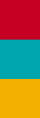 WWW.PPT818.COM
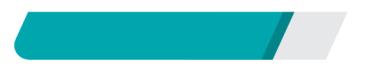 课内基础自测
Ⅰ.根据汉语提示完成句子
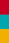 1．Last week I joined the English club and became ____________   
       (……的一员) the club. 
2．We will try our best to ____________(和……竞争) Class Two. 
3．Many parents give their children _________________________
      (许多压力) about studies.
a member of
compete with
too much/lots of/a lot of pressure
4．His mother asked him ____________(为什么他不) like English.
5．I think ____________(读书) is very important.
why he didn't
reading books
Ⅱ.用所给单词的适当形式填空
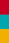 1．Why don't you ________ (talk) to your sister?
2．Mary ________ (hang) out with her friends yesterday.
3．Did you enter the photo _________(compete)?
4．I take one of my two boys to basketball practice and my daughter 
      to football ________ (train). 
5．My parents give me a lot of ________ (press)．
talk
hung
competition
training
pressure
Ⅲ.根据汉语意思完成句子
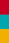 1．他不开心，因为他没有足够的空闲时间。
      He is not happy because he doesn't _______ ______ ______ ______. 
2．昨天他和那个男孩打了一架。
      Yesterday he ________ ________ ________ ________ the boy. 
3．老师告诉我们要互相帮助。
       The teacher told us to ________ ________ ________.
have       enough        free         time
had              a                  fight            with
help              each              other
4．在周末爱丽丝喜欢独处。
       Alice likes to ________ ________ ________ on weekends.
5．尽管你生他的气，但你还是应该和他谈一谈。
      _____________ you are angry with him, you should ___ ______ 
      him. 
6．我问他为什么不喜欢数学。
       I asked him ________ ________ ________ ________ math.
spend             time            alone
talk   to/with
Although/Though
why             he                didn't            like
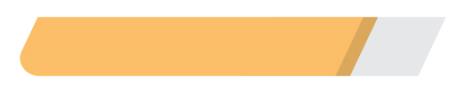 课后巩固提升
任务型阅读
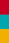 The American writer Sally Seaman tells young students some smart ways to find friends. Sally says founding friendship is just like planting a tree. You plant the seed(种子) and take care of it to make it grow.
First, you should choose a friend. What makes a good friend？It is not because a person has money or good looks. A good friend should be kind and patient. For example, if you have a bad day, a good friend could listen to your complaints(抱怨) and do his or her best to help you. To make friends, you can't be too shy.You should make each other happy and share your lives.
But things can not always be happy.Even the best friends have fights. What should you do when you have a fight with your friend？You have to talk to him or her.If he or she doesn't want to talk, you can write a letter.
There are three steps to be friends again: Tell him or her how you are feeling, say what your friend has done wrong and explain(解释) why you did this or that.
       Remember that friendship is one of the most important things in your life.
根据短文内容，判断正(T)误(F)。
(　　)1.Friendship is like a tree.  
(　　)2.To make friends, you should make each other happy and 
              share your lives.
F
T
【解析】根据第二段中“To make friends, you can't be too shy.You should make each other happy and share your lives.”可知，要想交朋友，你应该让对方快乐，并分享你们的生活。故填T。
(　　)3.A good friend should have money and good looks. 


 
(　　)4.Friendship is one of the most important things in your life.
F
【解析】根据第二段中“What makes a good friend？It is not because a person has money or good looks.”可知，一位好朋友不一定要有钱或者好的外表。故填F。
T
(　　)5.You shouldn't talk to him or her when you have a fight with 
              your friend.
F
【解析】根据第三段中“What should you do when you have a fight with your friend？You have to talk to him or her.”可知，如果和朋友吵架，你必须要和他或她谈谈。故填F。
(　　)7.His parents always allow him to do ________ he wants. 
               A．whatever    B．whenever    C．whoever D．however 
(　　)8.—What shall we do tonight?
             —________ go to the movies?
             A．Why don't                               B．How about    
            C．Let's                                         D．Why not
A
D
【解析】提建议的常用句型：Why don't you do sth.？； Why not do sth.？； Let's do sth.及How about doing sth.？…